706 Snowy Owl Squadron Ground School Program
CI Joseph Augé
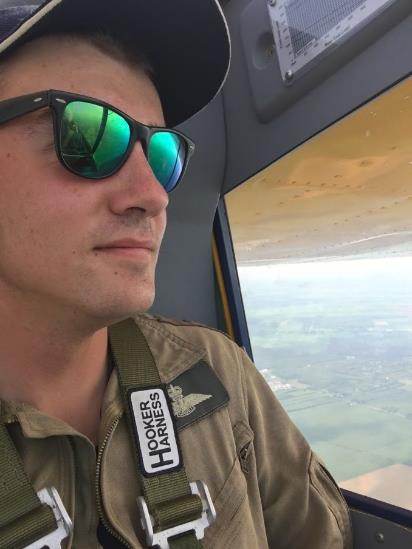 About Me
Qualified Glider Instructor
Power Pilot
In 706 since 2011
Undergrad BComm(Hons) Algonquin College
Course Structure
Mid-October to first week of February
10h00-13h00
Structured towards seniors, open to all
Materials
Pens/paper
Cadet Flying Study Guide
$25-30 to cover printing
Includes all material from course
Sample Topics
Air Law
Navigation
Radio
Engines
Meteorology
Theory of Flight
Human Factors
Flight Operations
Course Structure
Subject test one week after each subject
Marks only count for scholarship applicants
Practice interviews and exams once all content is complete
Glider Pilot Scholarship
Saint-Jean-sur-Richelieu, QC
6 weeks, Monday-Saturday flying
Trained by Transport Canada certified Cadet Officer Glider Instructors
Transport Canada Glider Pilot License ($15,000 value incl. room and board)
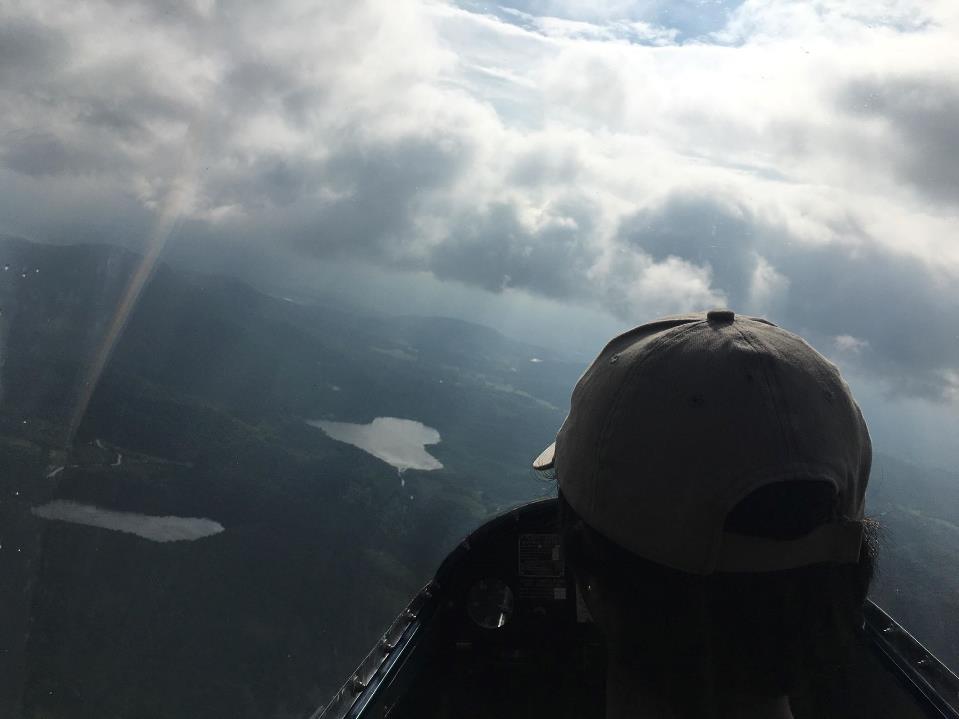 Power Pilot Scholarship
Flight schools across Quebec
7 weeks, Monday-Saturday flying
Trained by Commercial Pilot instructors
Transport Canada Private Pilot License ($20,000 value incl. room and board)
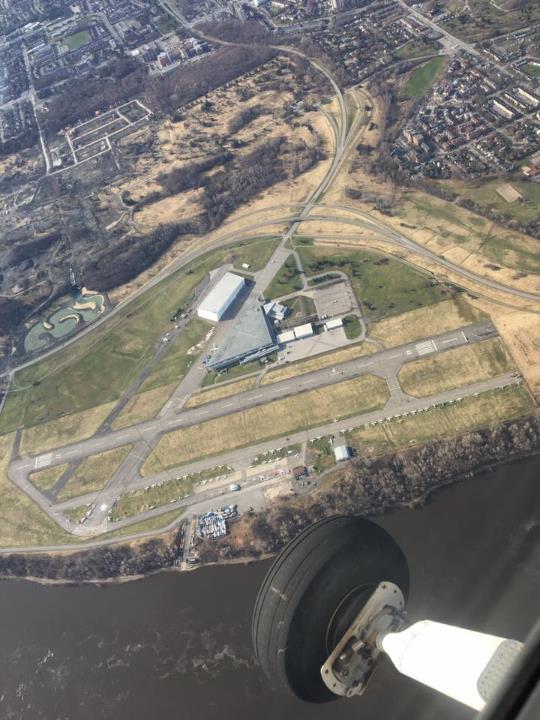 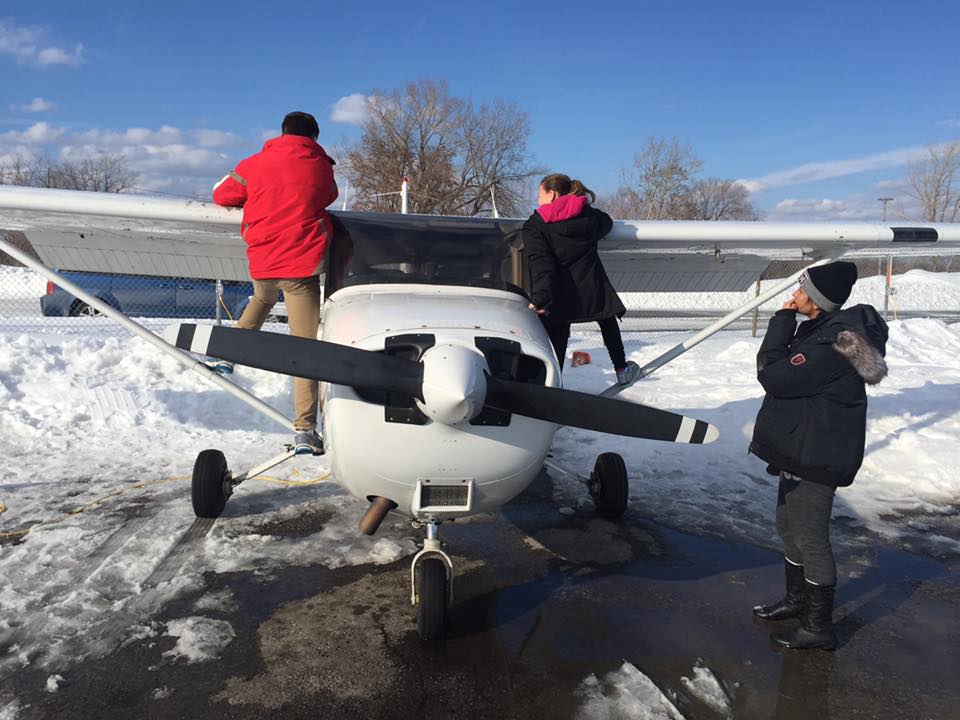 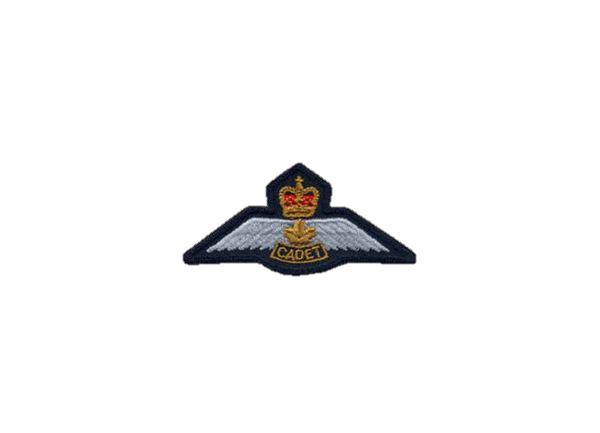 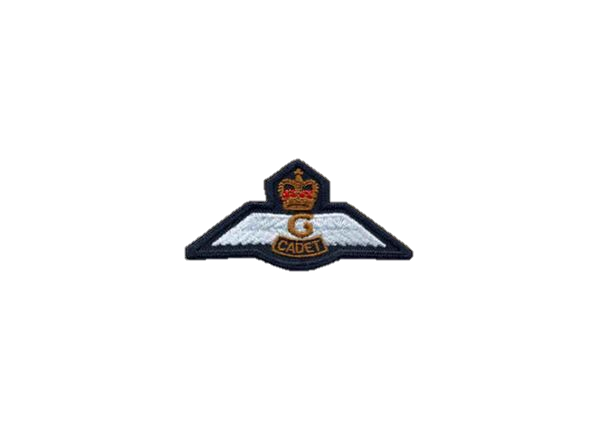 Eligibility Requirements
Glider Pilot Scholarship
Minimum 16 years old by Sept 1st, 2019
Grade 9 completed
Level 3 completed by end of training year
Power Pilot Scholarship
Minimum 17 years old by Sept 1st, 2019
Grade 10 completed
Level 4 completed by end of training year
League Application Matrix
Entrance Exam (30%)
Interview (30%)
School Grades, previous year (20%)
Cadet career (20%)
Mandatory/Optional Attendance
Previous Awards, Summer Camps attended
Rank/Position in squadron
Rank	/5	5-WO, 4-FSgt, 3-Sgt, 2-FCpl, 1-Cpl	
Mandatory Attendance	/20	System Generated	
Optional Attendance	/5	3-recurring activity, 0.5-any other 	
Uniform Inspection	/5	% year to date	
Previous Awards	/5	1pt each	
Camps Attended	/5	1-2 or 3 weeks, 2-6 weeks	
School Marks	/10	Previous academic year average	
Ground  School	/15	Average on Ground School evaluations	
Deductions		case by case
Aviation Medical
Required before March 1st, 2019
Costs from $125-175
5 year validity for persons under 40
Must ask for Class 3 Aviation Medical
Only from Certified Aviation Medical Examiners